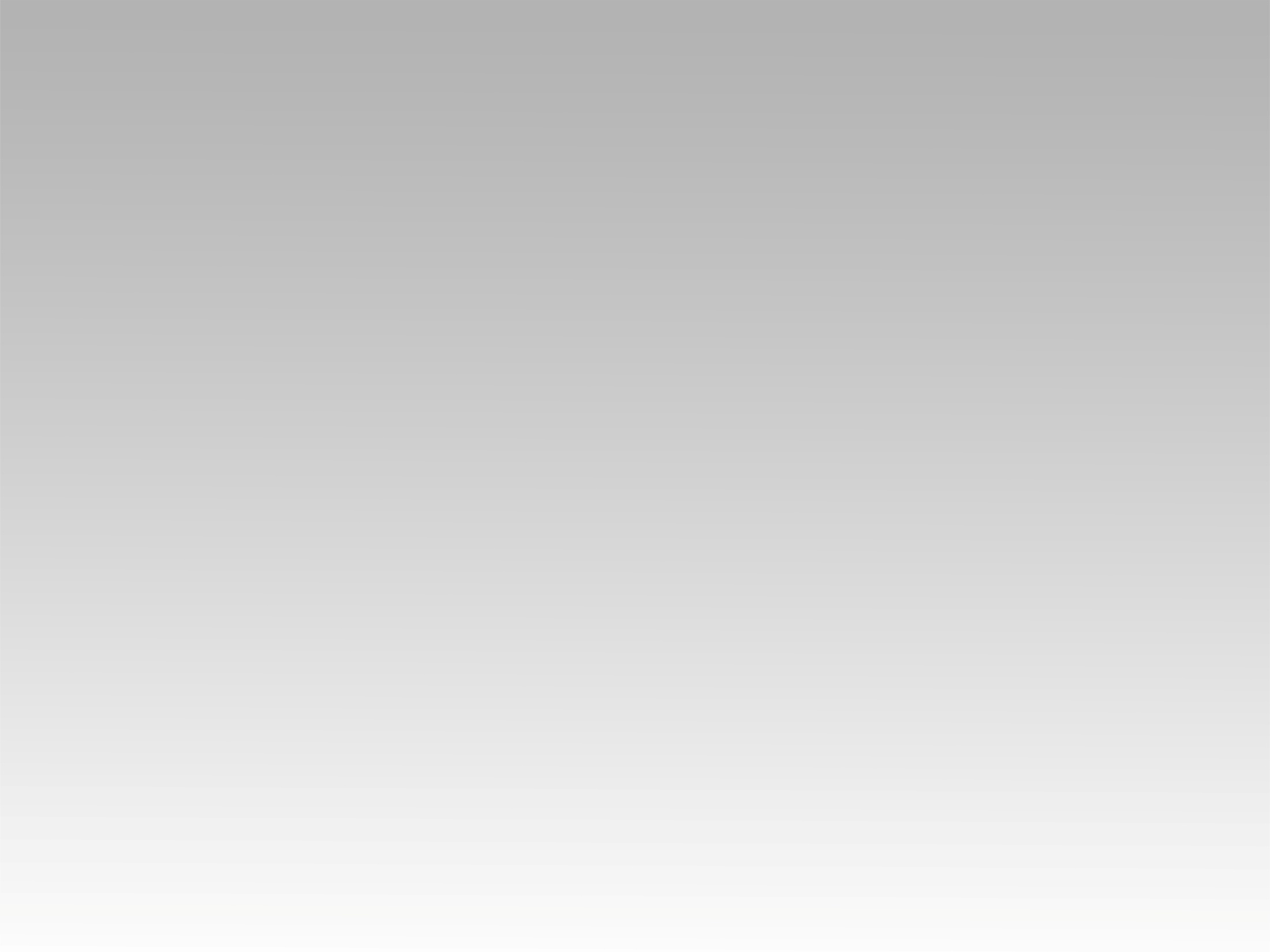 تـرنيــمة
هللويا يا شعب الرب
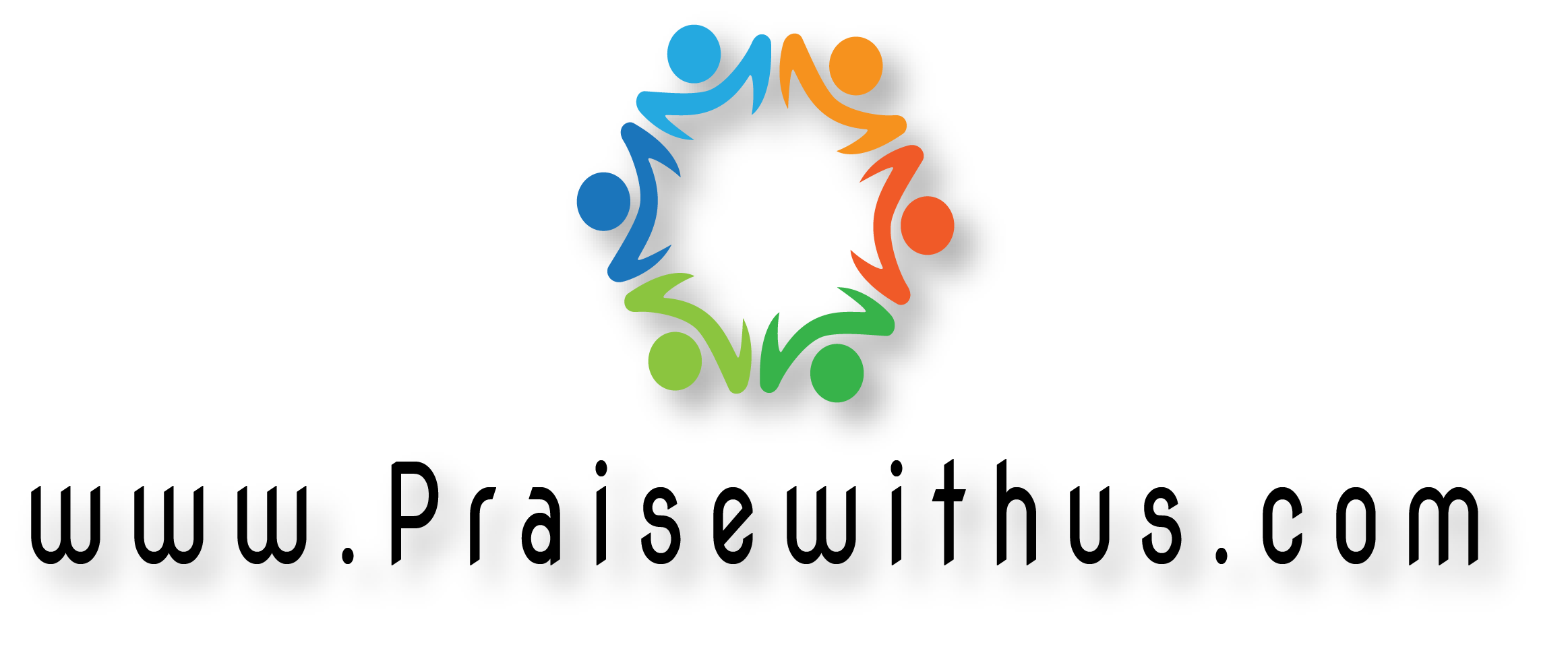 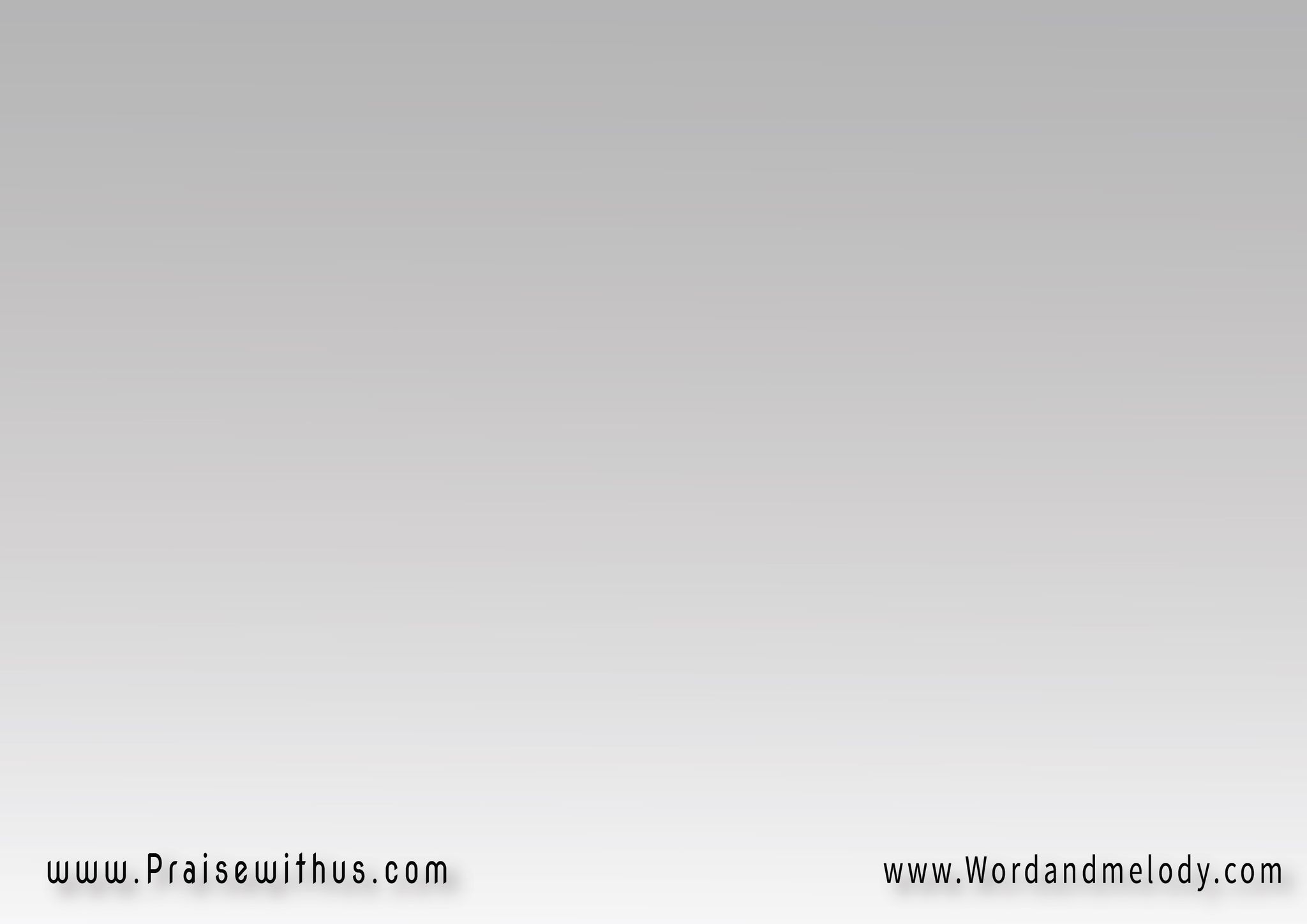 القرار: 
هللويا يا شعب الربهللويا يا شعب الربإلهنا يسوع نزل 
من السماء للارض
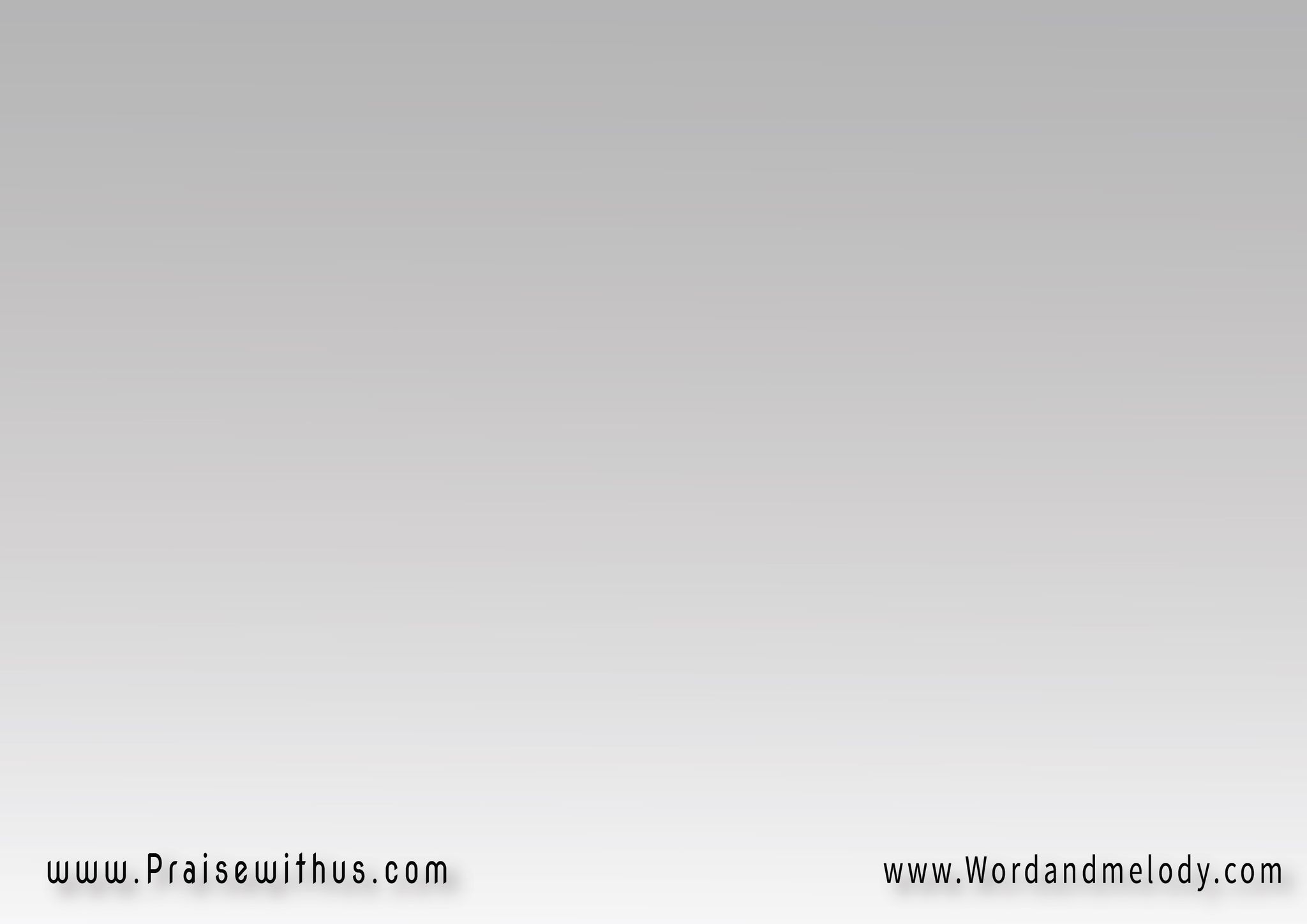 هللويا يا شعب الربهللويا يا شعب الربده ميلادو لخلاصي 
حسب البشارة حسب الوعد
1-(طفل جماله سبانيميلاده بدد أحزانيربي هنا علشانيفرحتي مش سايعاني)2
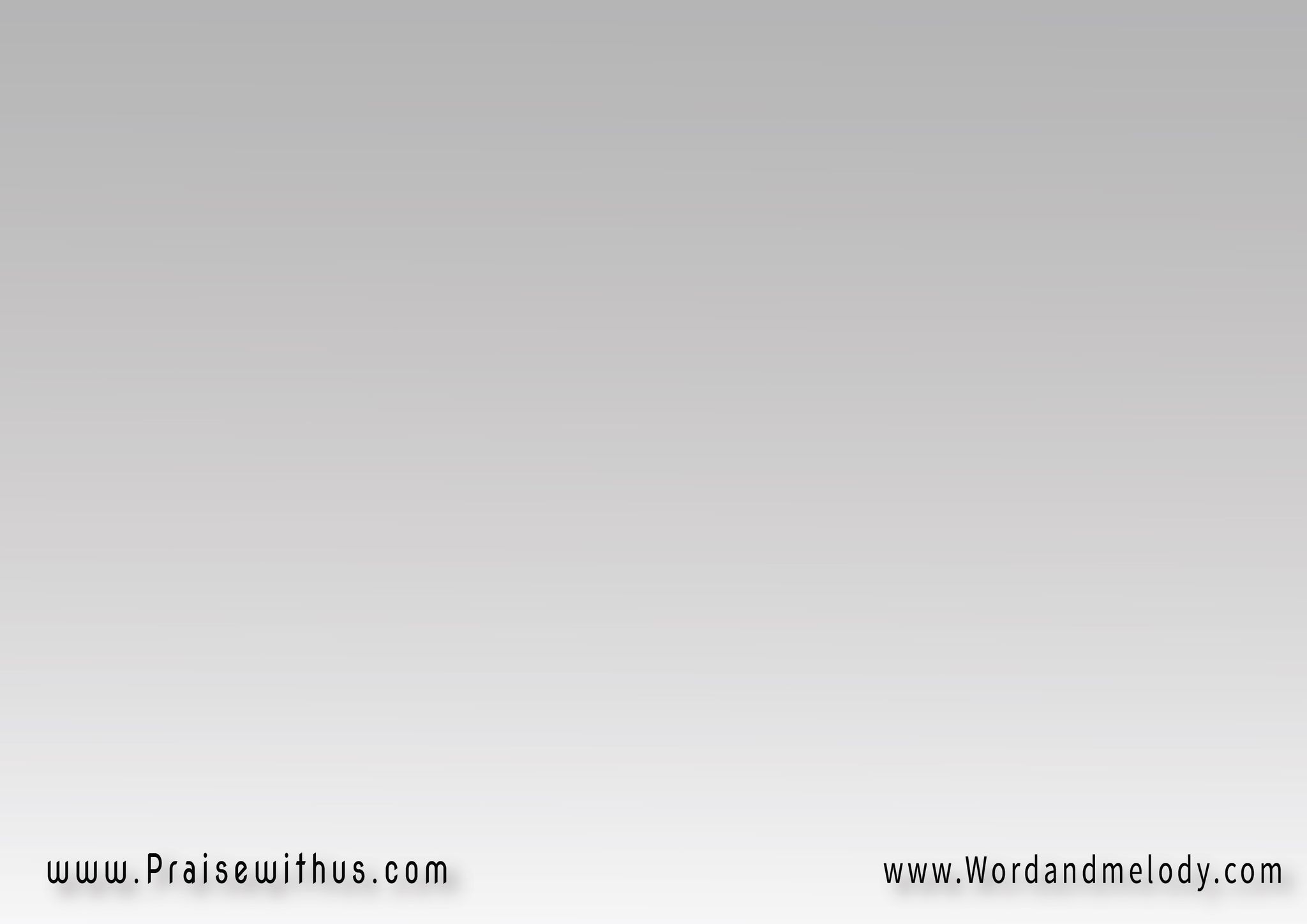 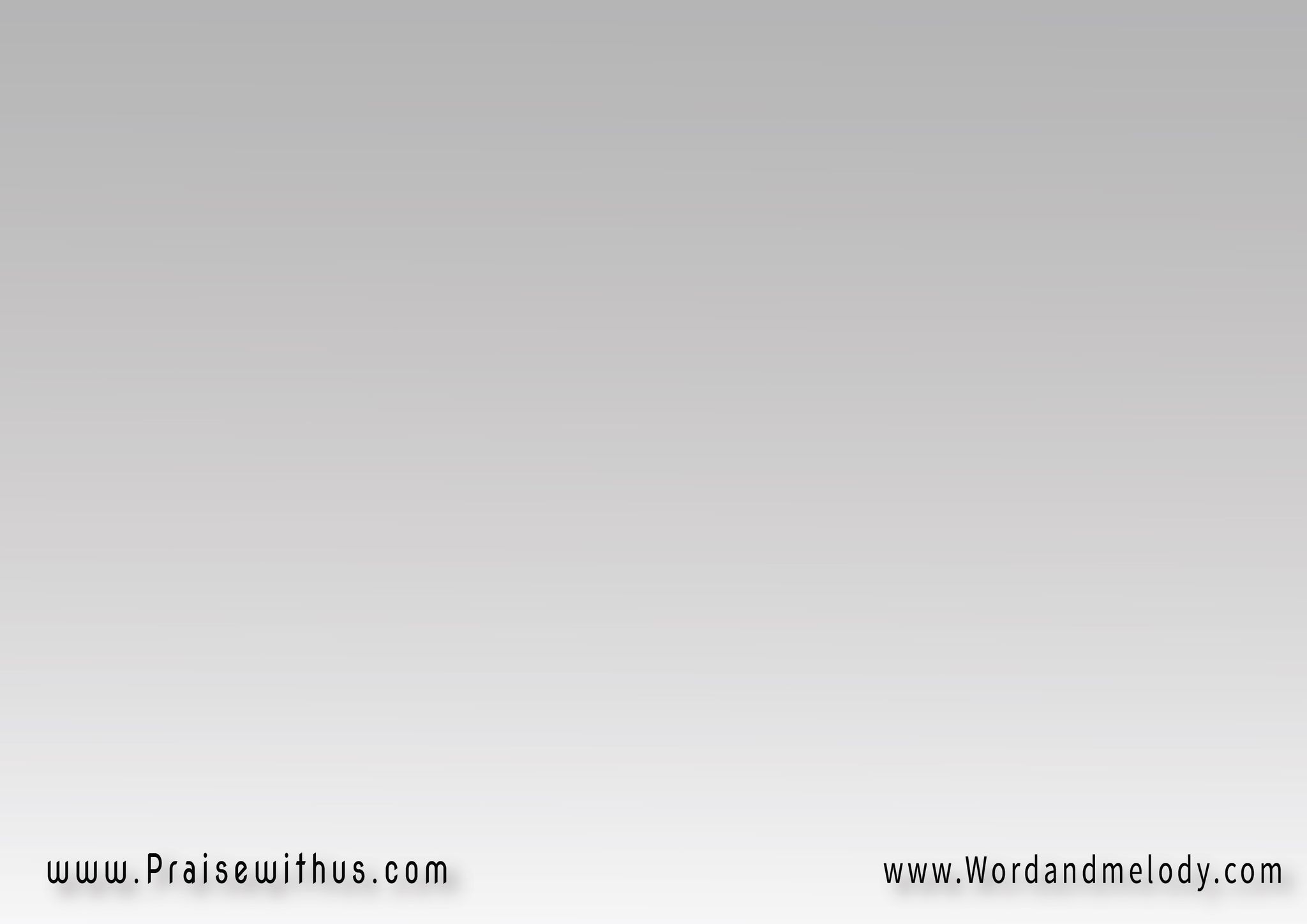 القرار: 
هللويا يا شعب الربهللويا يا شعب الربإلهنا يسوع نزل 
من السماء للارض
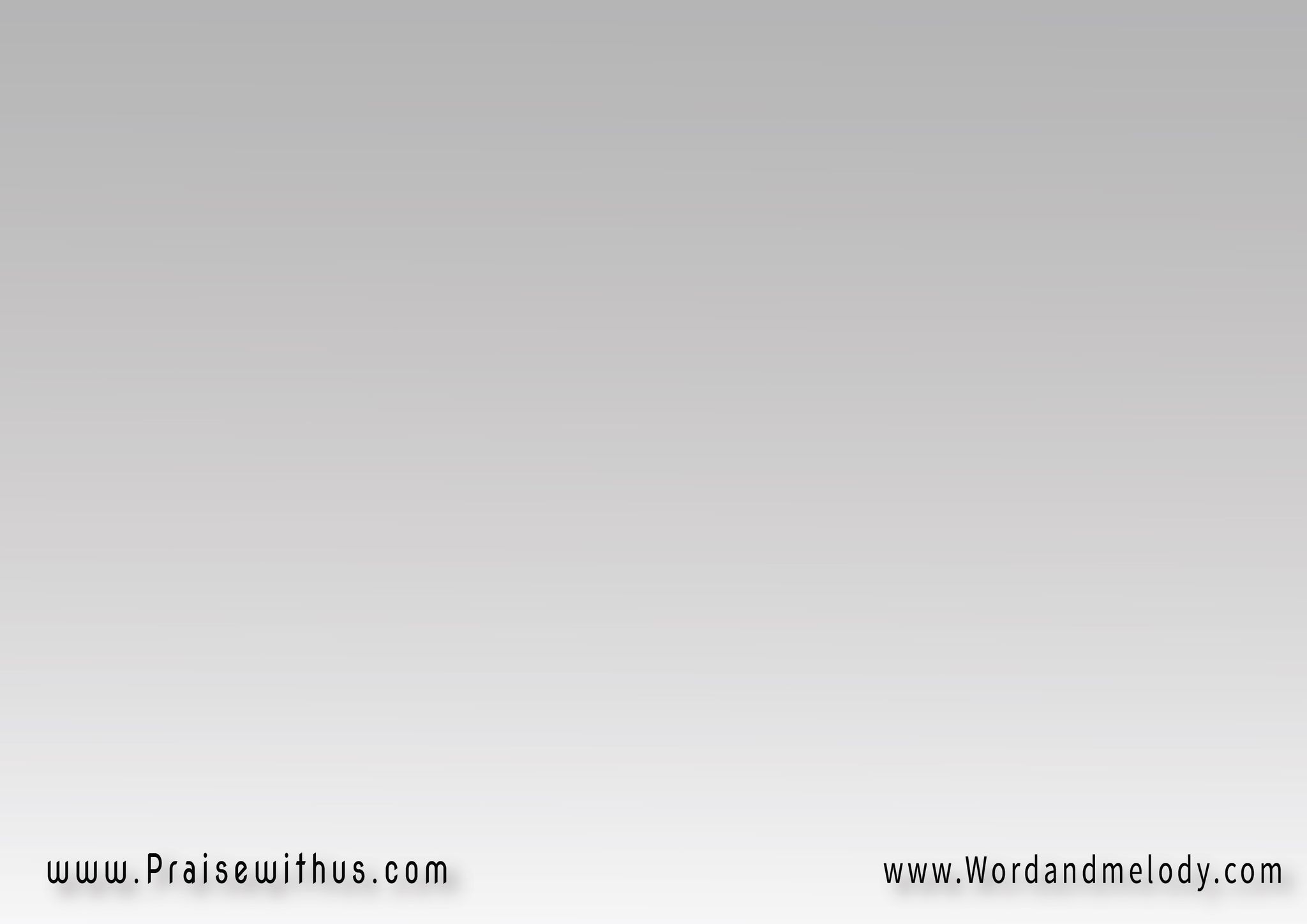 هللويا يا شعب الربهللويا يا شعب الربده ميلادو لخلاصي 
حسب البشارة حسب الوعد
1-(طفل جماله سبانيميلاده بدد أحزانيربي هنا علشانيفرحتي مش سايعاني)2
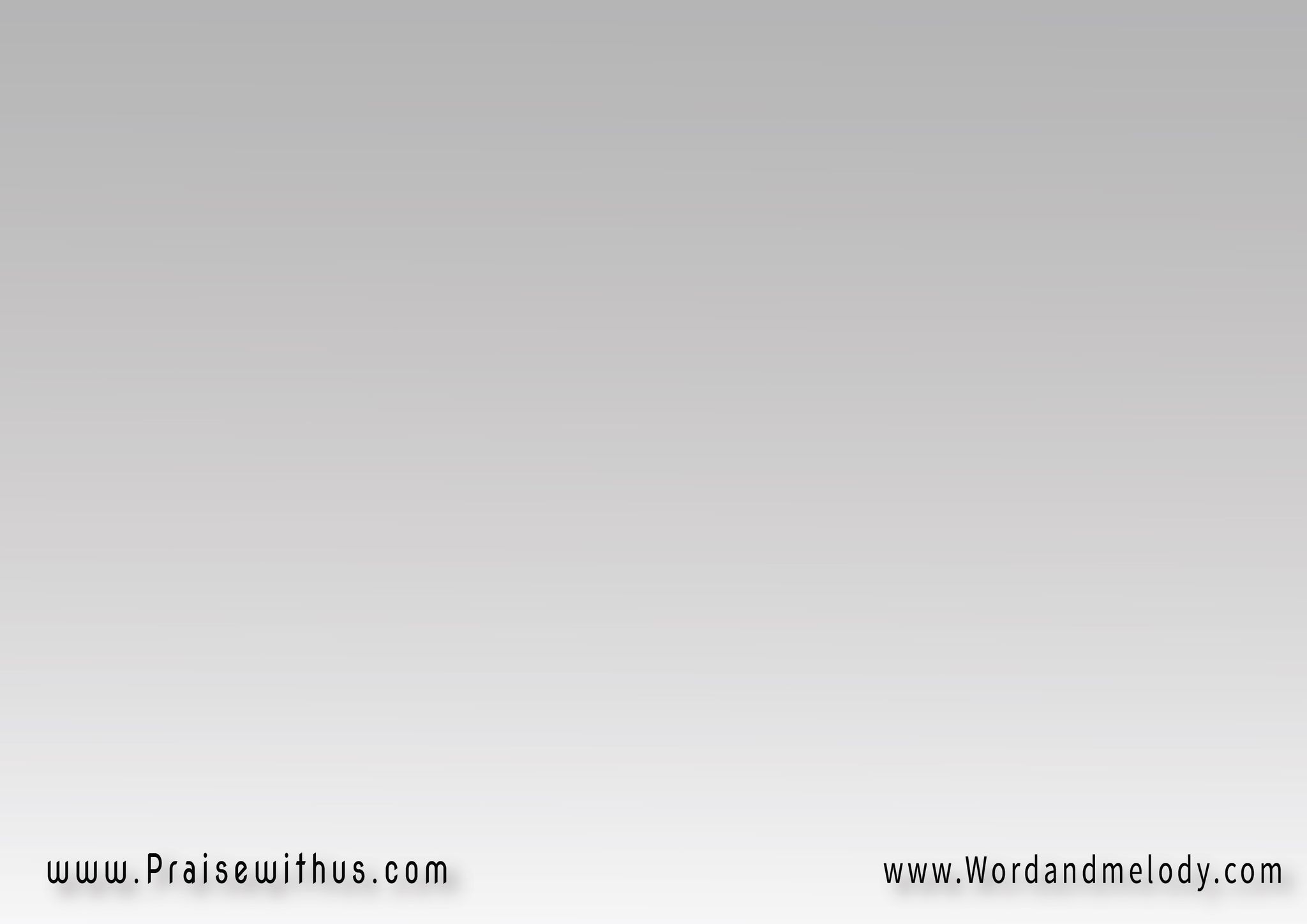 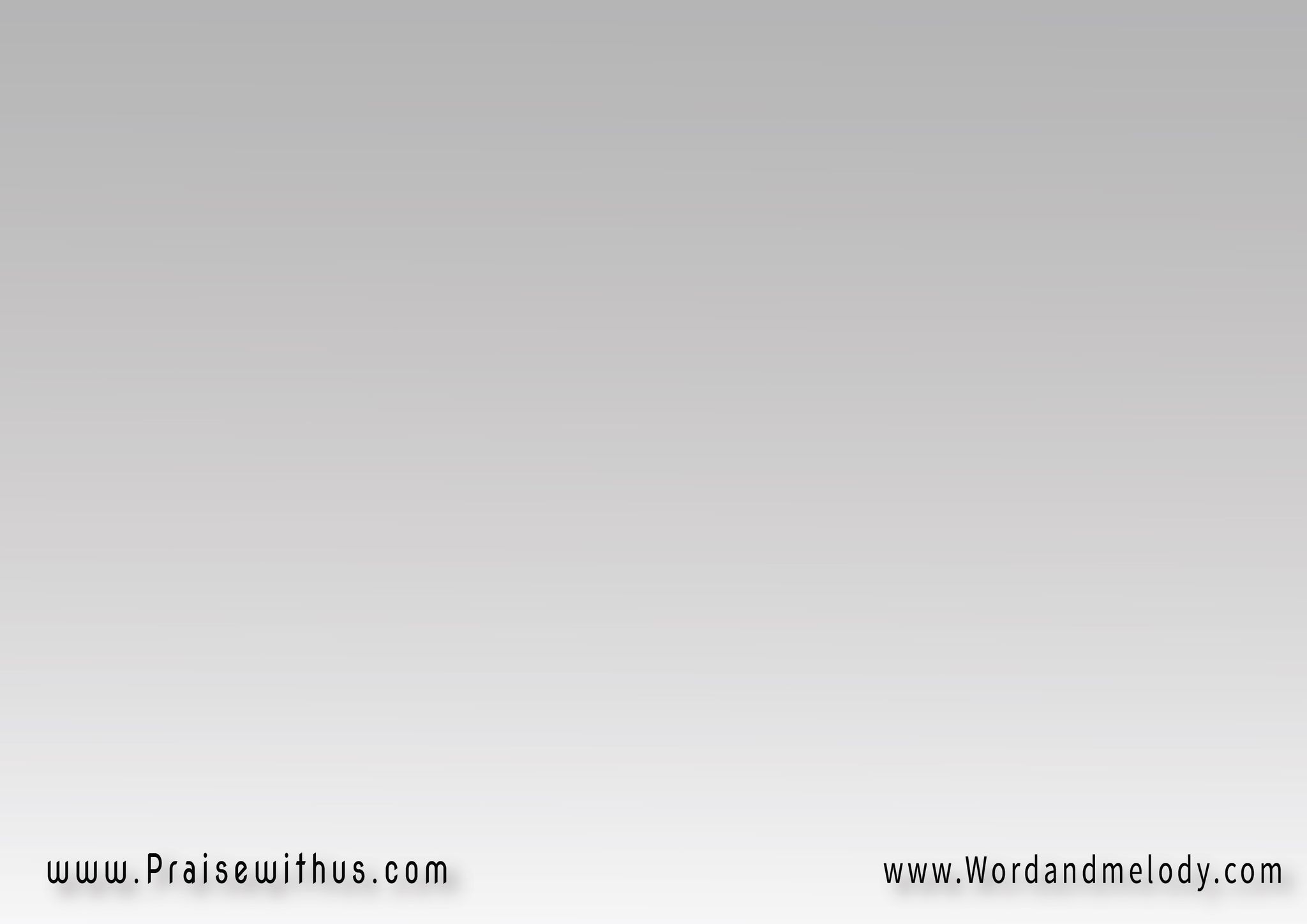 القرار: 
هللويا يا شعب الربهللويا يا شعب الربإلهنا يسوع نزل 
من السماء للارض
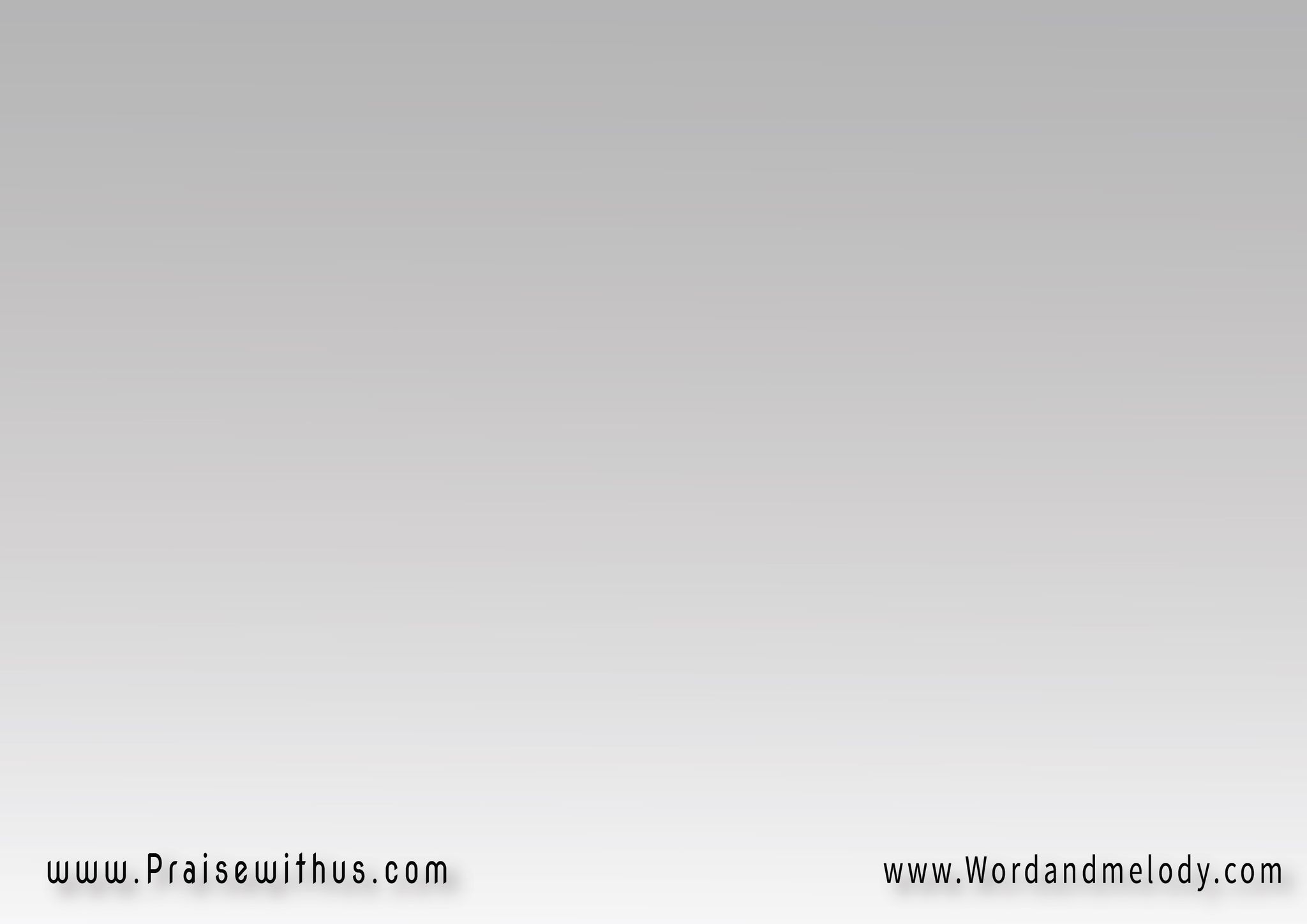 هللويا يا شعب الربهللويا يا شعب الربده ميلادو لخلاصي 
حسب البشارة حسب الوعد
2-(أعظم عطية سماويةإن إنت جيت لينا هديةجيت بخطة إلهيةفيها نجاة وحياة لي)2
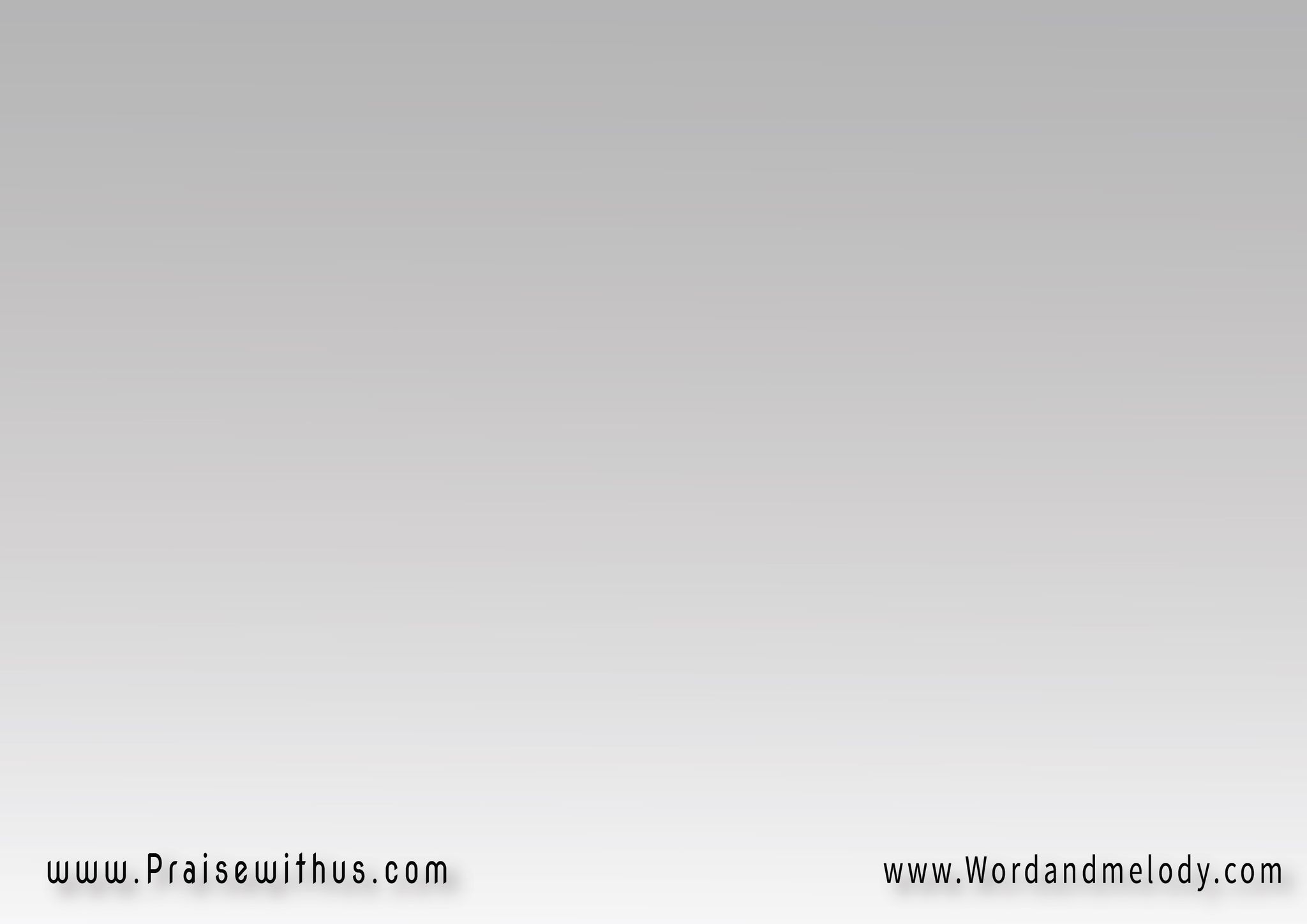 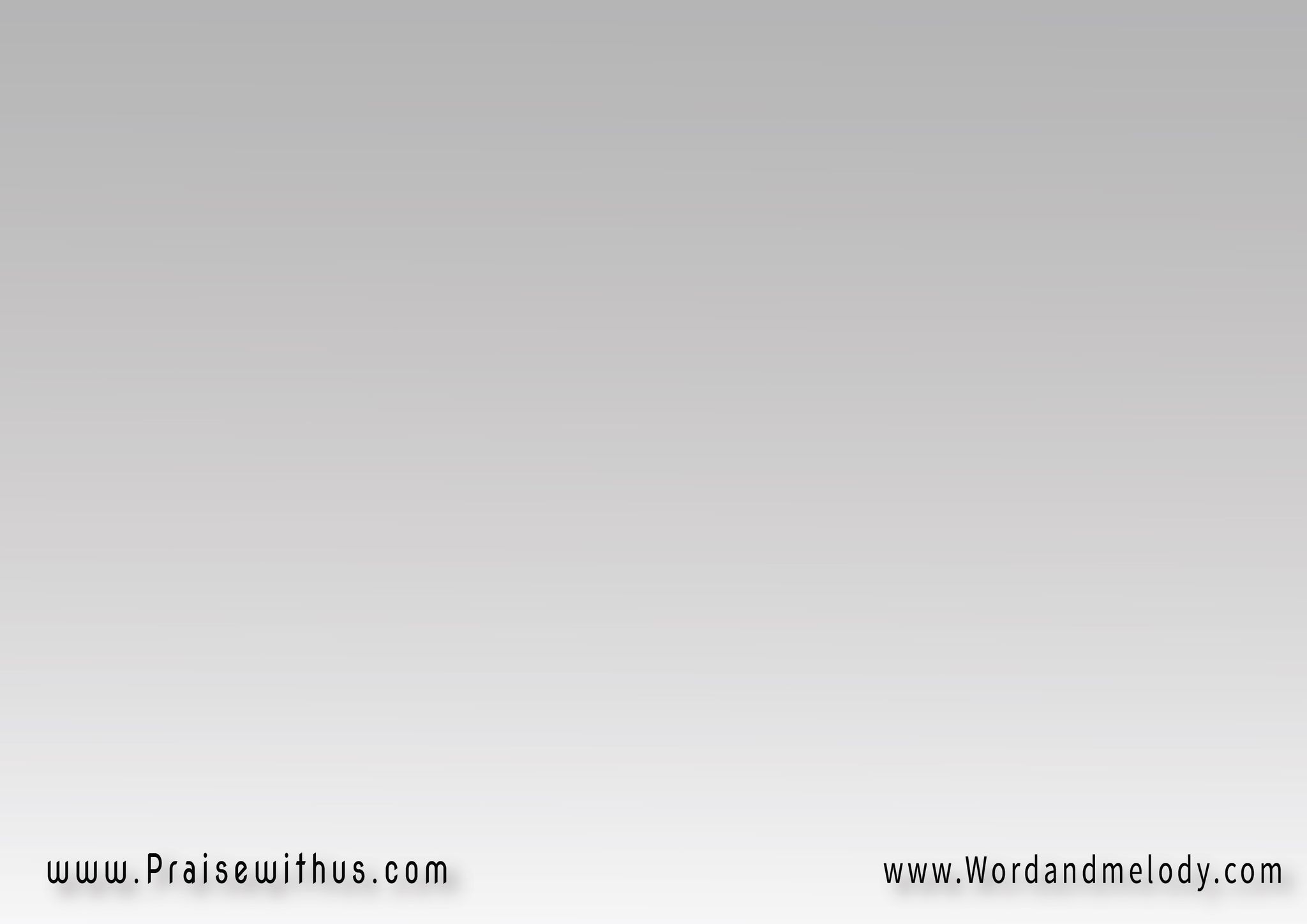 القرار: 
هللويا يا شعب الربهللويا يا شعب الربإلهنا يسوع نزل 
من السماء للارض
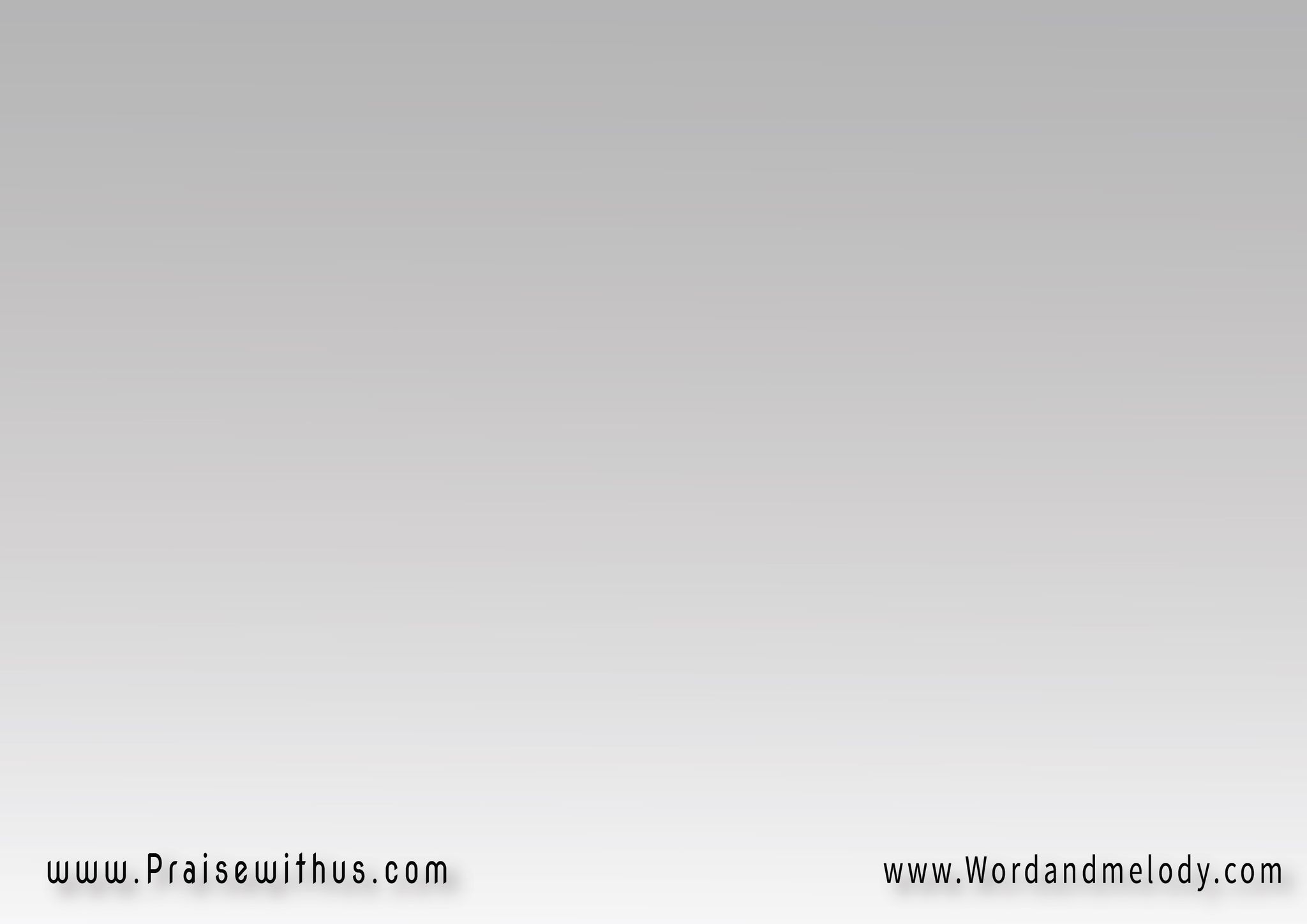 هللويا يا شعب الربهللويا يا شعب الربده ميلادو لخلاصي 
حسب البشارة حسب الوعد
3-(طفل جماله سبانيميلاده بدد أحزانيربي هنا علشانيفرحتي مش سايعاني)2
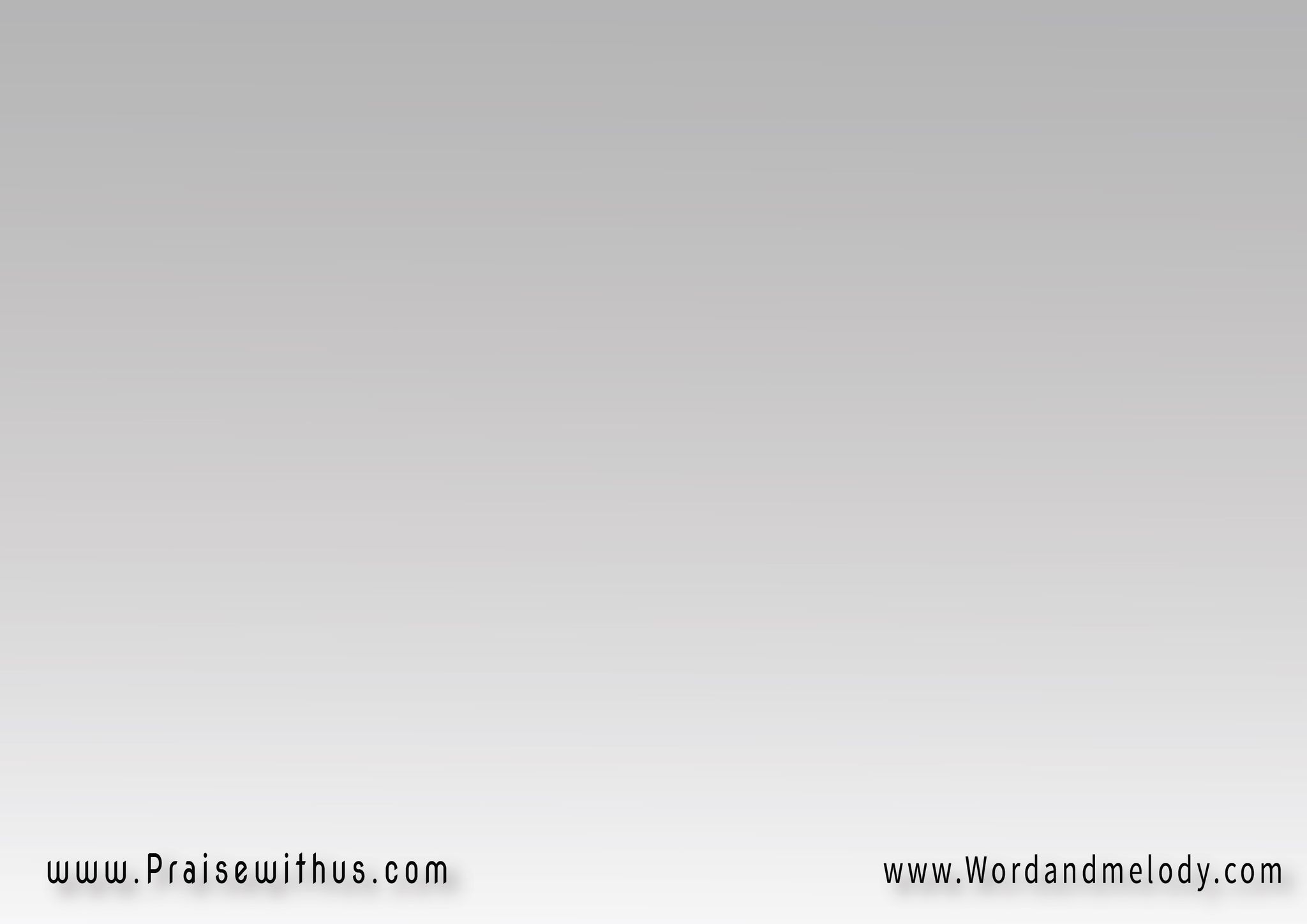 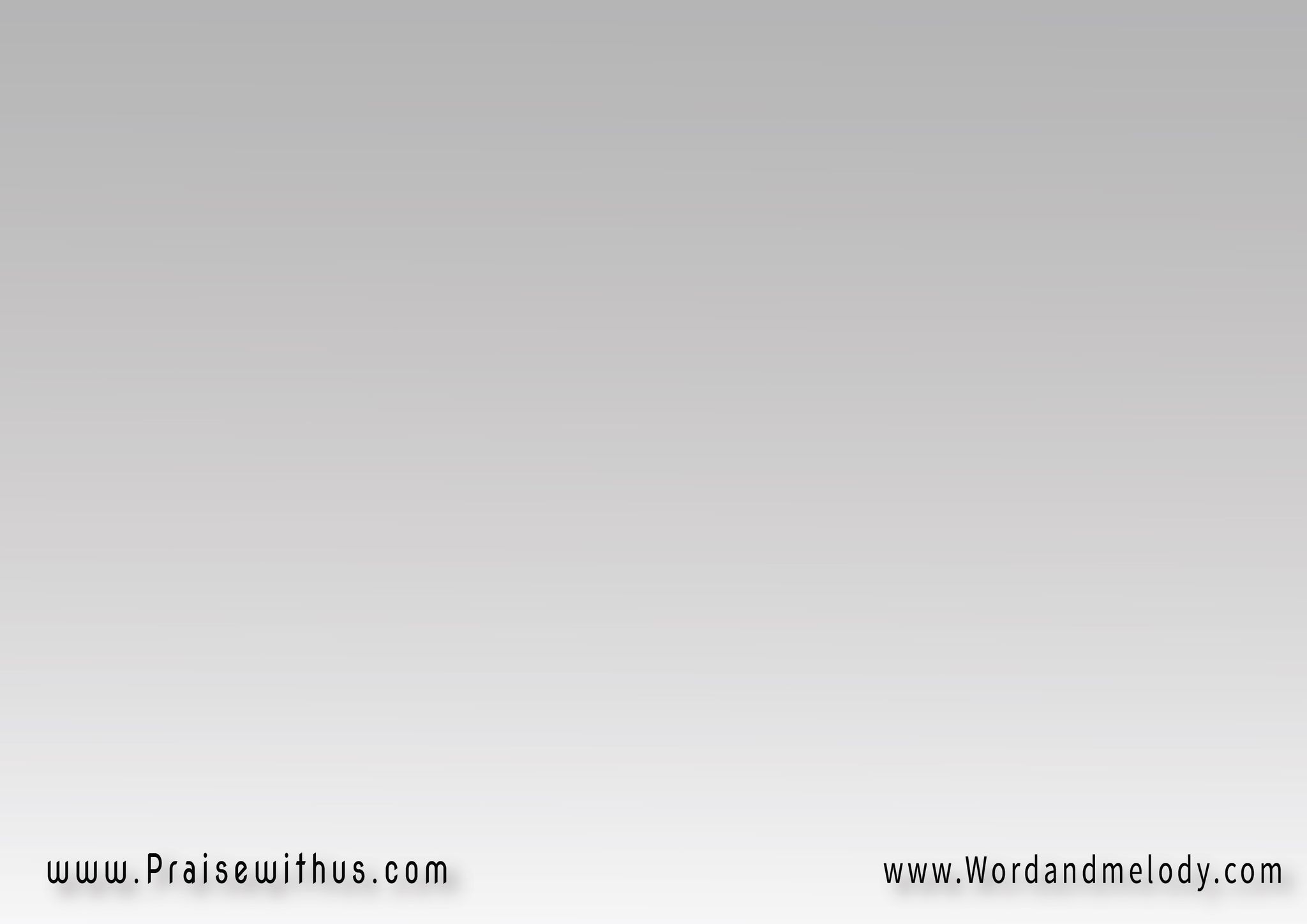 القرار: 
هللويا يا شعب الربهللويا يا شعب الربإلهنا يسوع نزل 
من السماء للارض
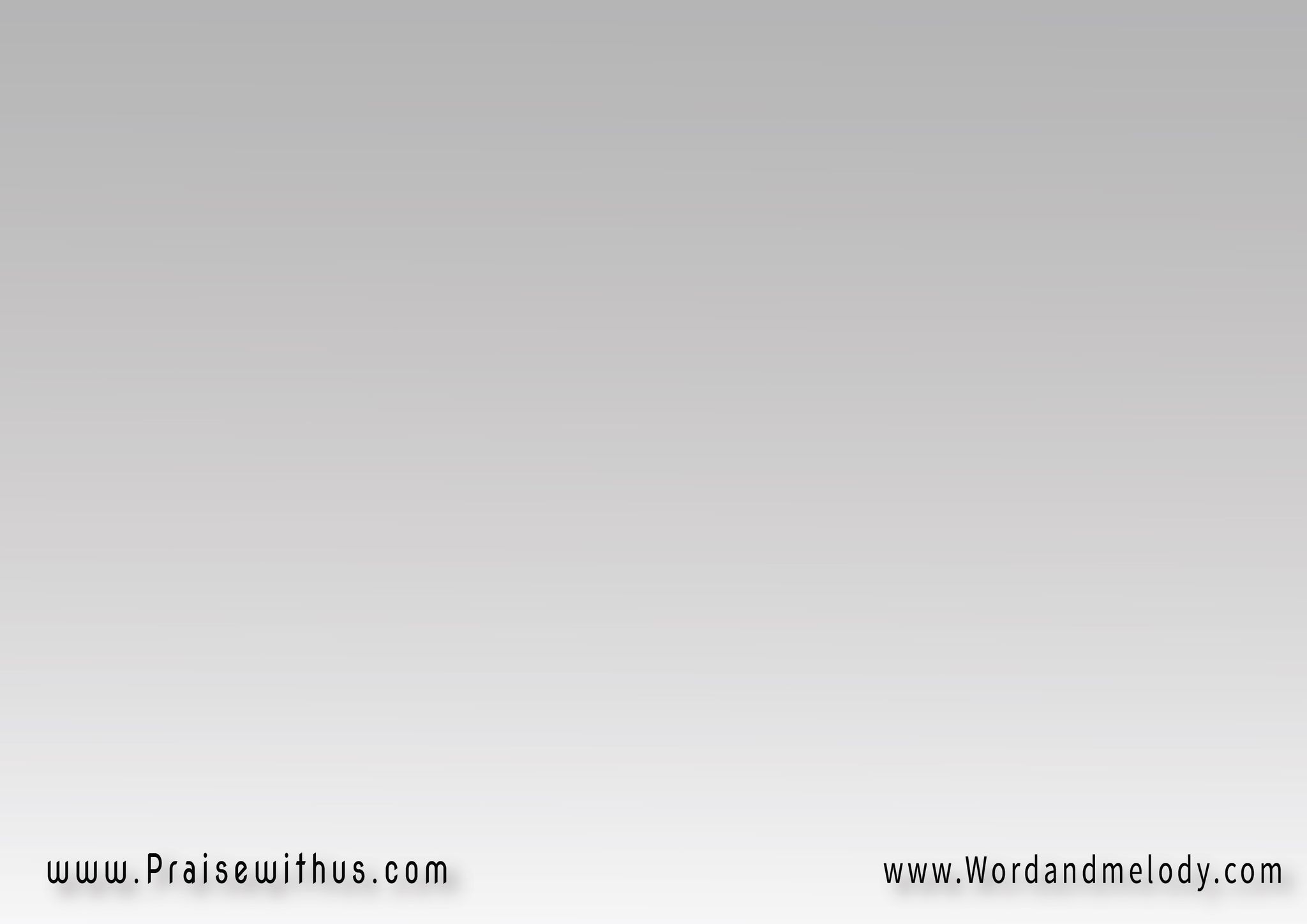 هللويا يا شعب الربهللويا يا شعب الربده ميلادو لخلاصي 
حسب البشارة حسب الوعد
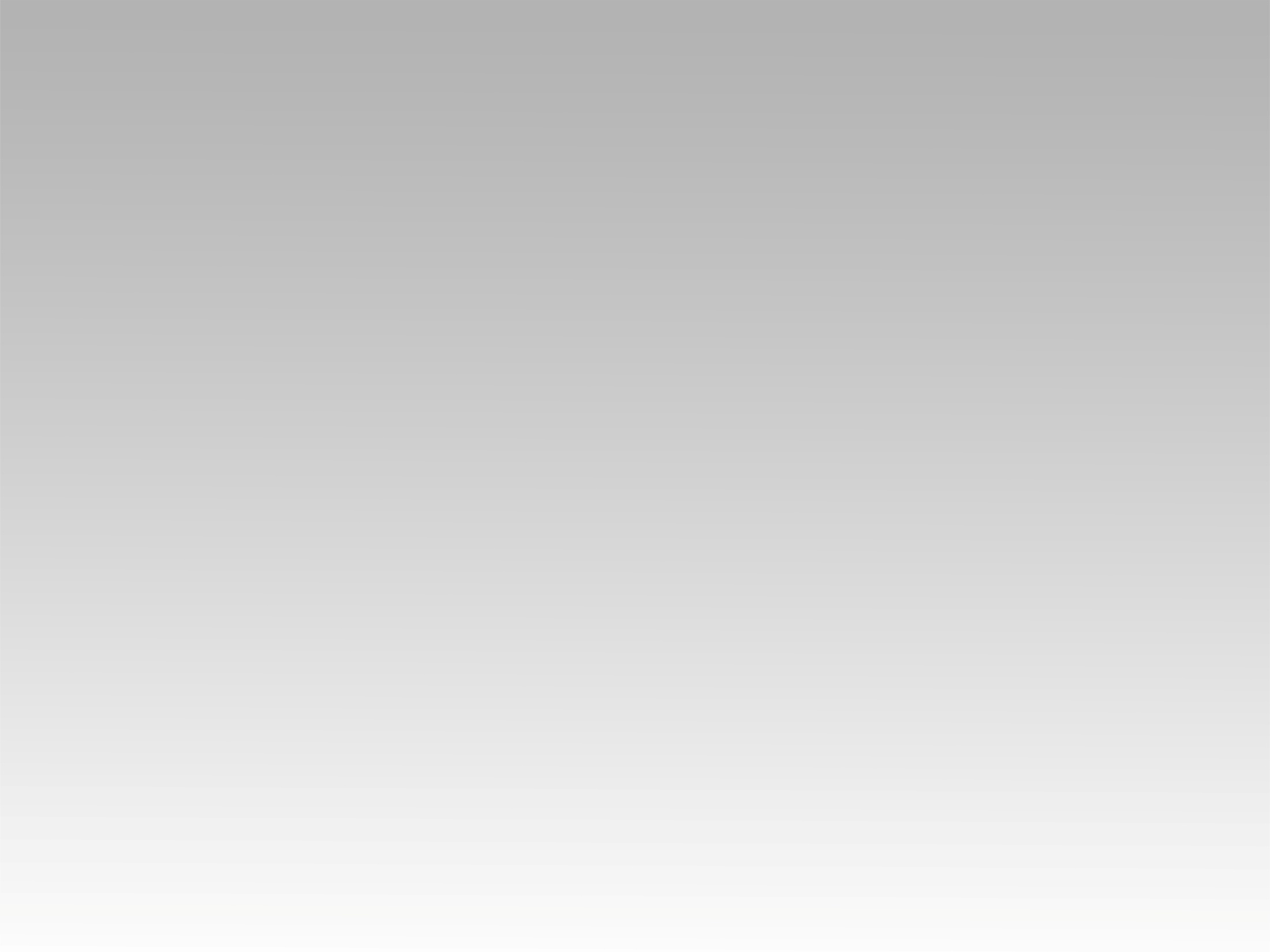 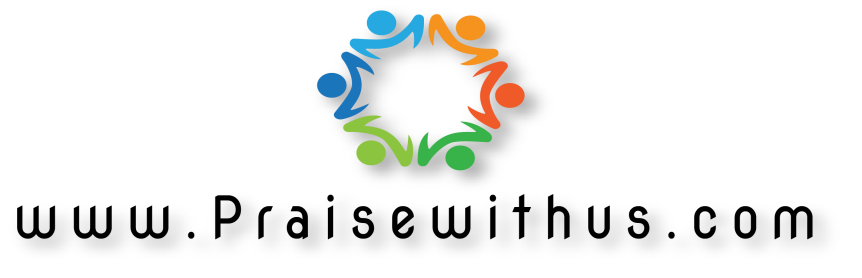